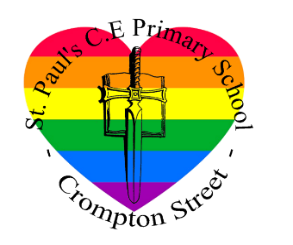 Science Year 3 – Autumn term 1 What do rocks tell us about the way the Earth was formed?
What do I need to know from previous topics? 
Spot a pattern between how much force is applied and how far an object moves.
Use arrows to show forces acting in scientific diagrams.
Explain how the greater the friction, the more force    Know some forces need contact, but magnetism 
is needed to move something.                                         and gravity are non-contact force.
Key diagrams Fossil 
Formation	                          Soil Layers
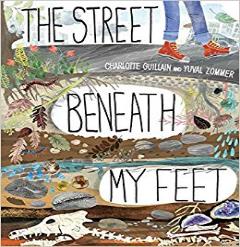 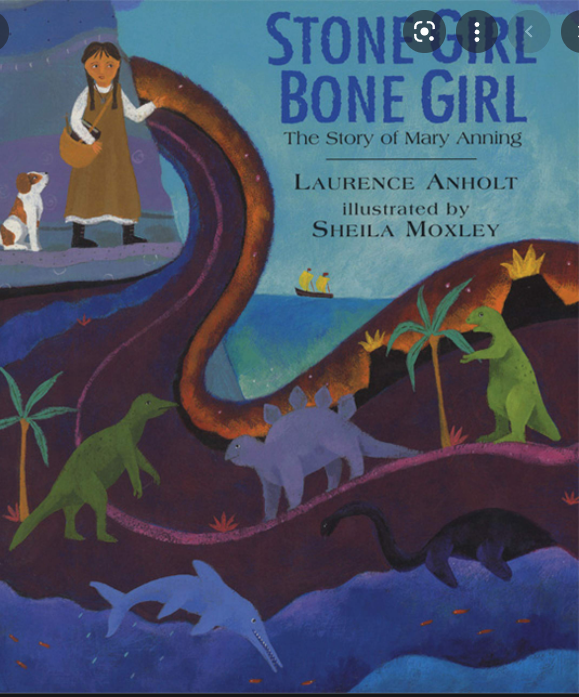 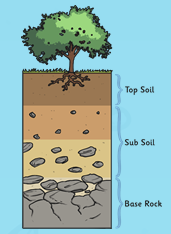 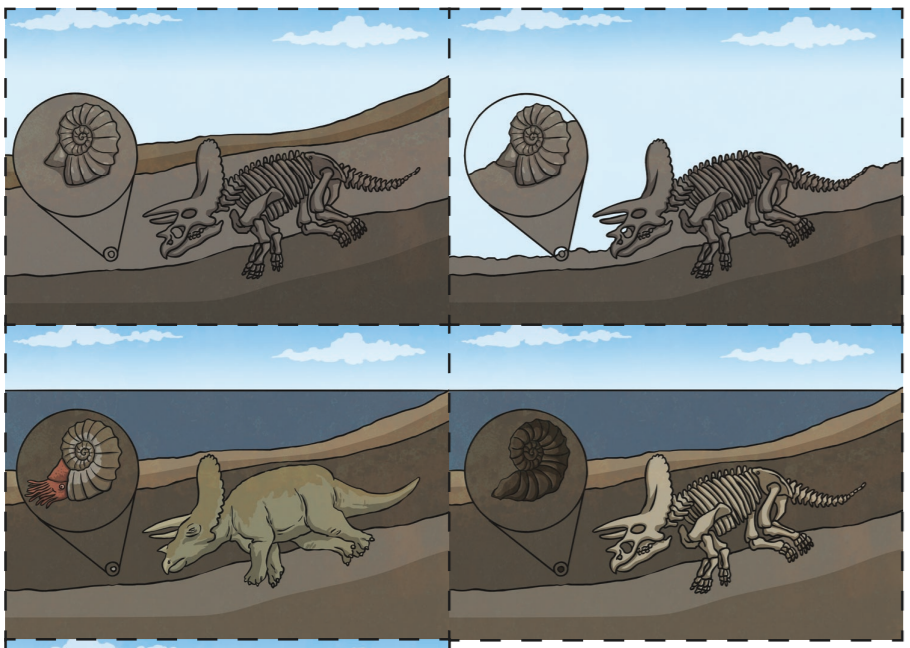 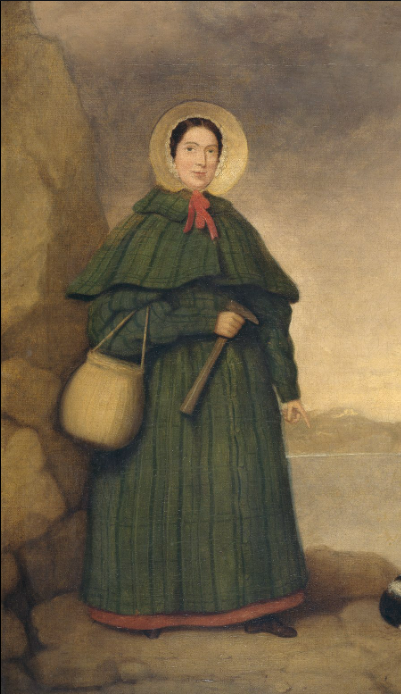 Scientists - Fossil Collector
Mary Anning
Key Texts